Metabolizmus sacharidů
Design prosím o uzpůsobení hlavní prezentaci, pracuju v PP2007 a tady toho grafik moc není
Co jsem se učil
Na mé SŠ (GML) biochemie probírána ve 4. ročníku čtyřletého studia
Bylo věnováno 6 stran metabolizmům + 6 krát A4 se schématy metabolických drah
Z toho se sacharidů týkalo jen:
Úvod (půl strany)
Krebsův cyklus (půl strany)
Dýchací řetězec (půl strany)
Metabolizmus sacharidů (strana)
Fotosyntéza (strana)
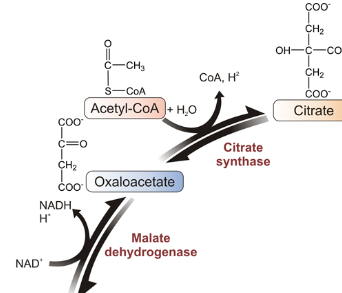 ŠVP (čtyřleté) GML
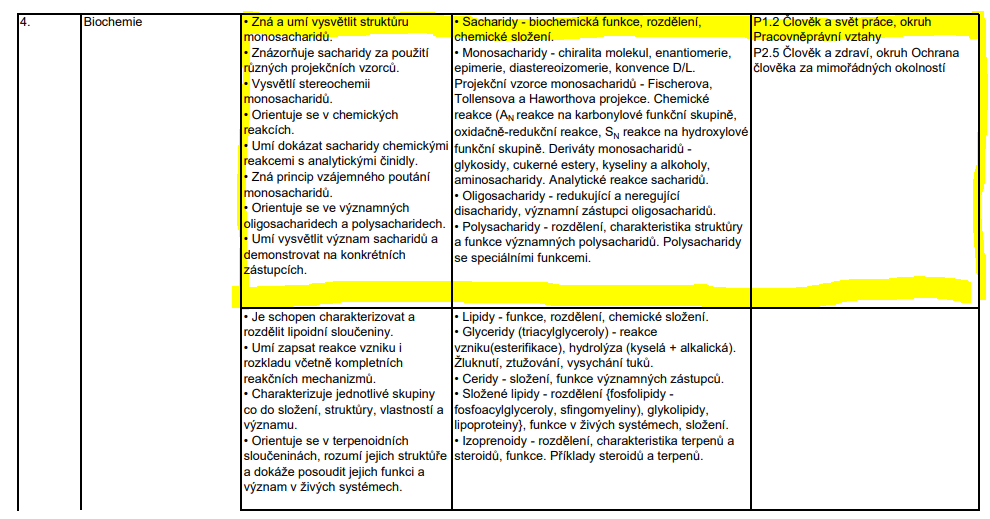 ŠVP (čtyřleté) GML
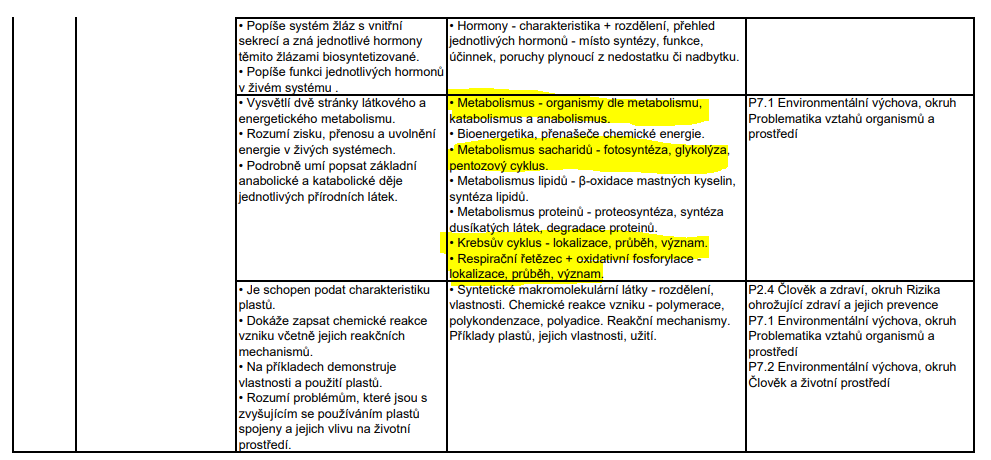 Co učit
Záleží na maturitních otázkách příslušné SŠ
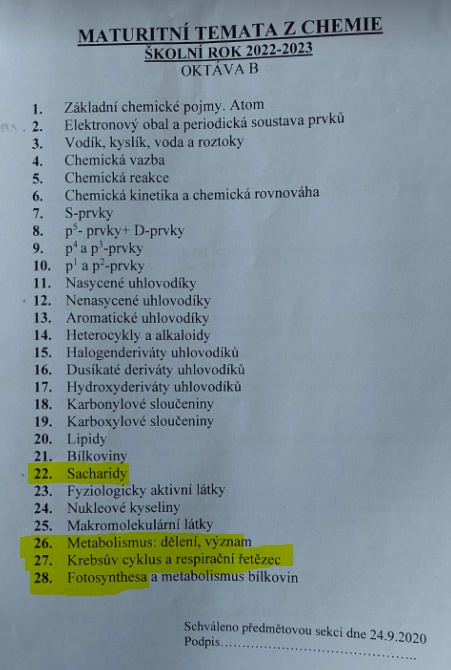 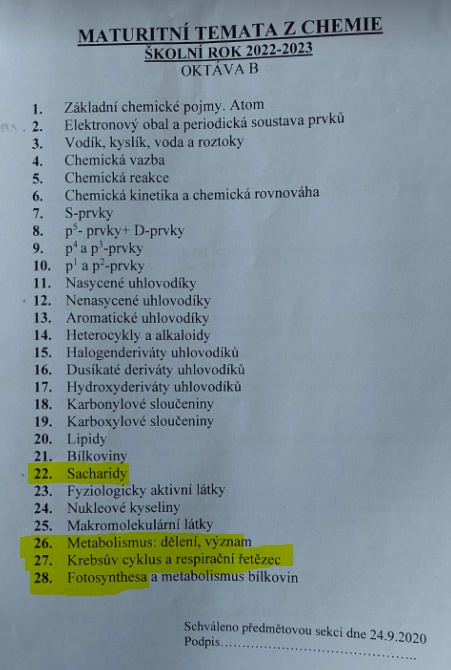 Co učit
Fotosyntéza 	světelná fáze
				noční fáze
Glykolýza 	aerobní
				anaerobní
				kvašení
Krebsův cyklus
Dýchací řetězec
Pentofosfátový cyklus
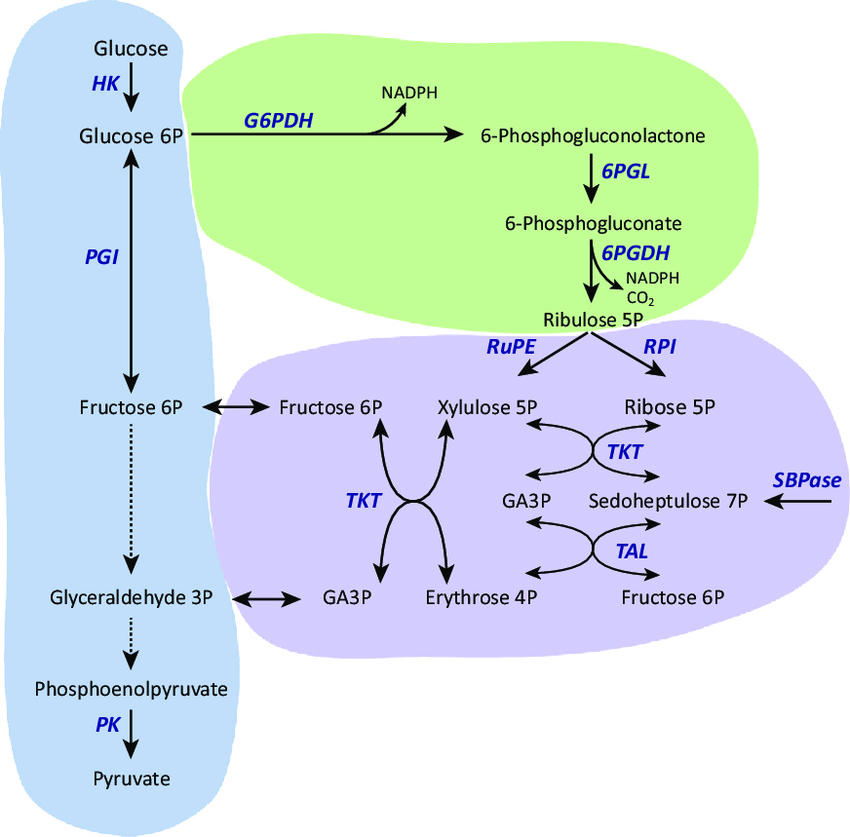 Co učit
důležitost
Fotosyntéza 	světelná fáze
				noční fáze
Glykolýza 	aerobní
				anaerobní
				kvašení
Krebsův cyklus
Dýchací řetězec
Pentofosfátový cyklus
Nebo probrat na seminářích?
důležitost
Jak učit?
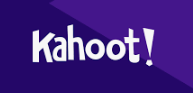 Velký prostor pro ne-frontální metody
Např. hry (viz aktivita), únikovky, video, pokus (3.6_system_spojenych_nadob),…
Procvičování Kahoot!, myšlenkové mapy,
opakování na začátku (po řadách řekne každý jeden meziprodukt/ podmínky cyklu), pracovní list,…
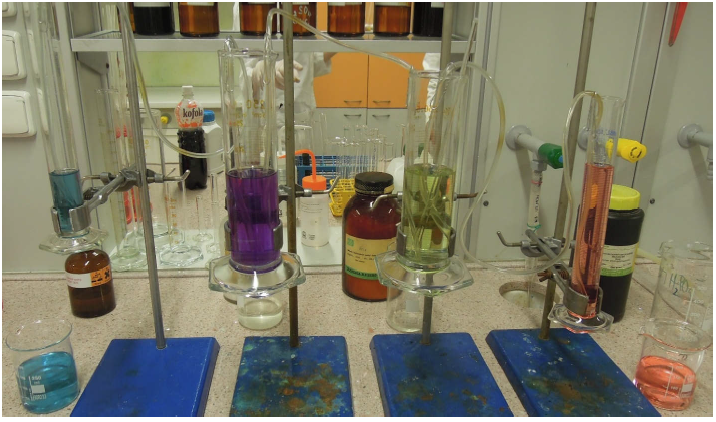 Aktivita na Krebsův cyklus
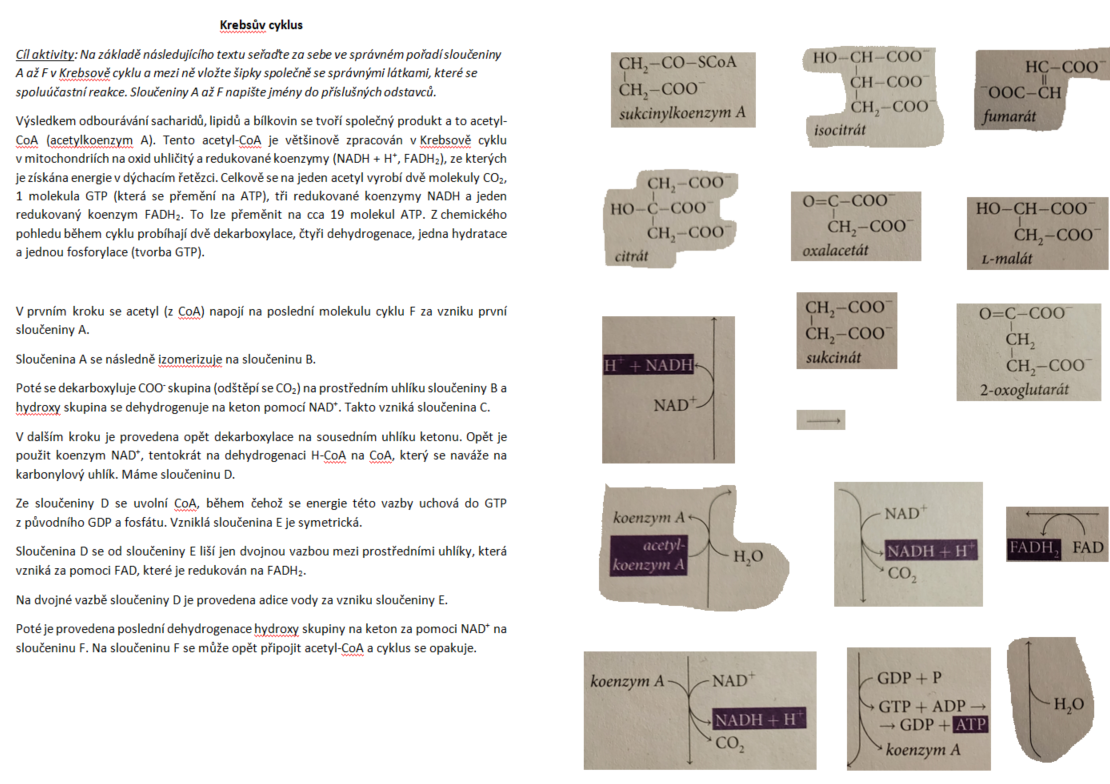 C:	Žák si na základě instrukcí sestaví 	Krebsův cyklus, se kterým se 	zároveň seznámí
M:	Hra
I:	Viz papír
A:	Seskládat Krebsův cyklus
R:	Společné projití si kroku po kroku
E:	Učitel zjistí: nápady na zlepšení, 	sestavili si cyklus?, byly tam 	nejasnosti/nejednoznačnosti ?, 	líbilo se?
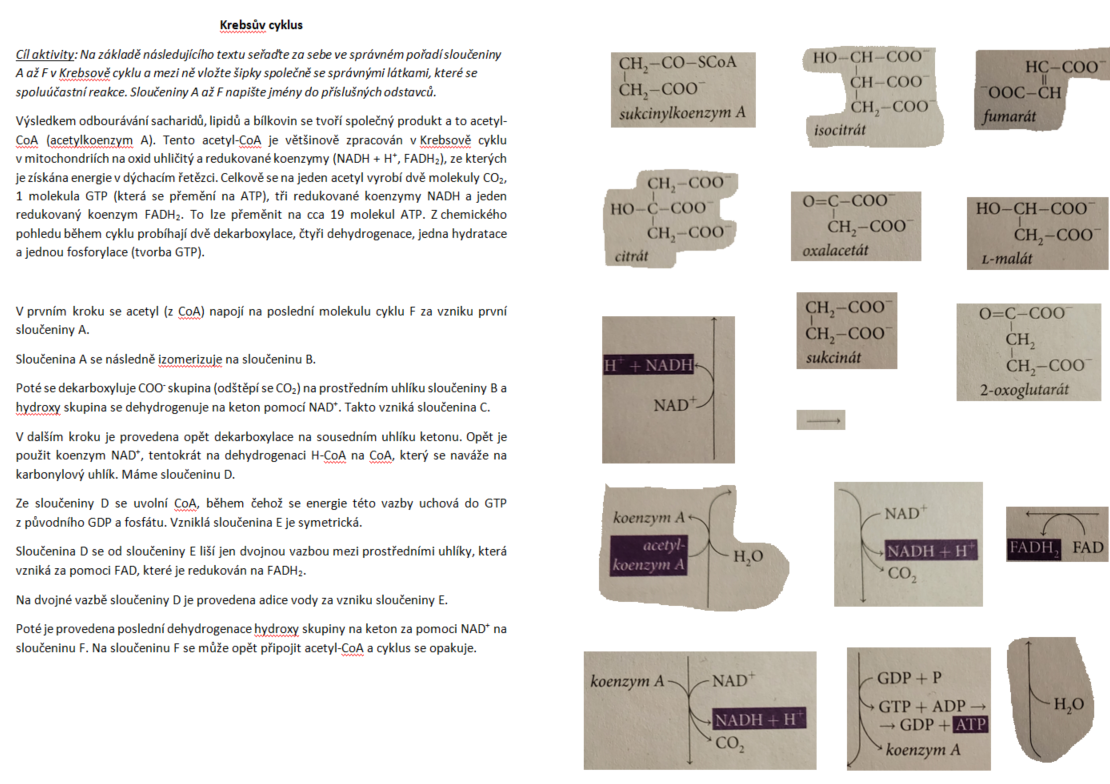